نشاط
أدوات
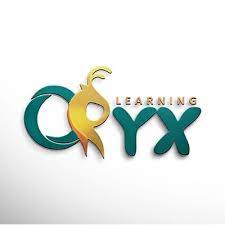 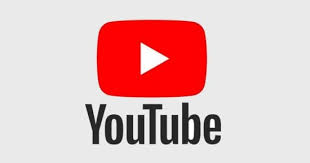 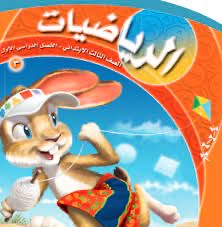 الفصل الـ ١١
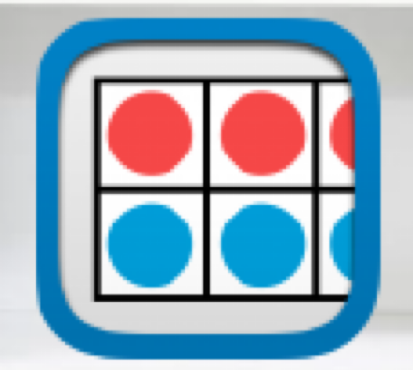 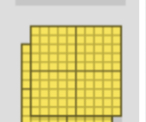 الـــكـســور
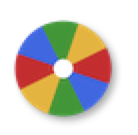 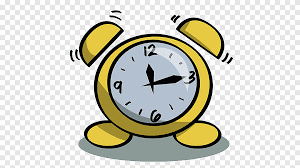 التهـــيئة
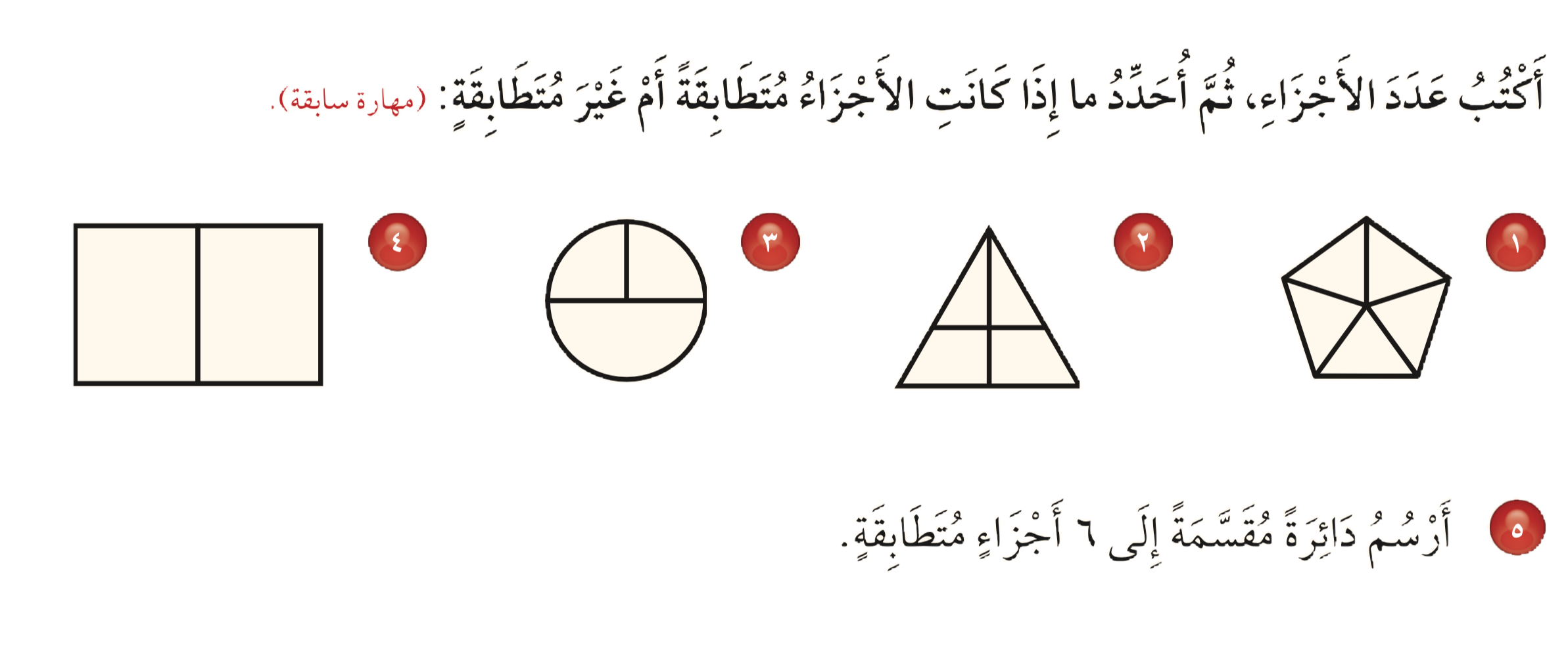 ٢ أجزاء متطابقة
٣ أجزاء غيرمتطابقة
٤ أجزاء غيرمتطابقة
٥ أجزاء متطابقة
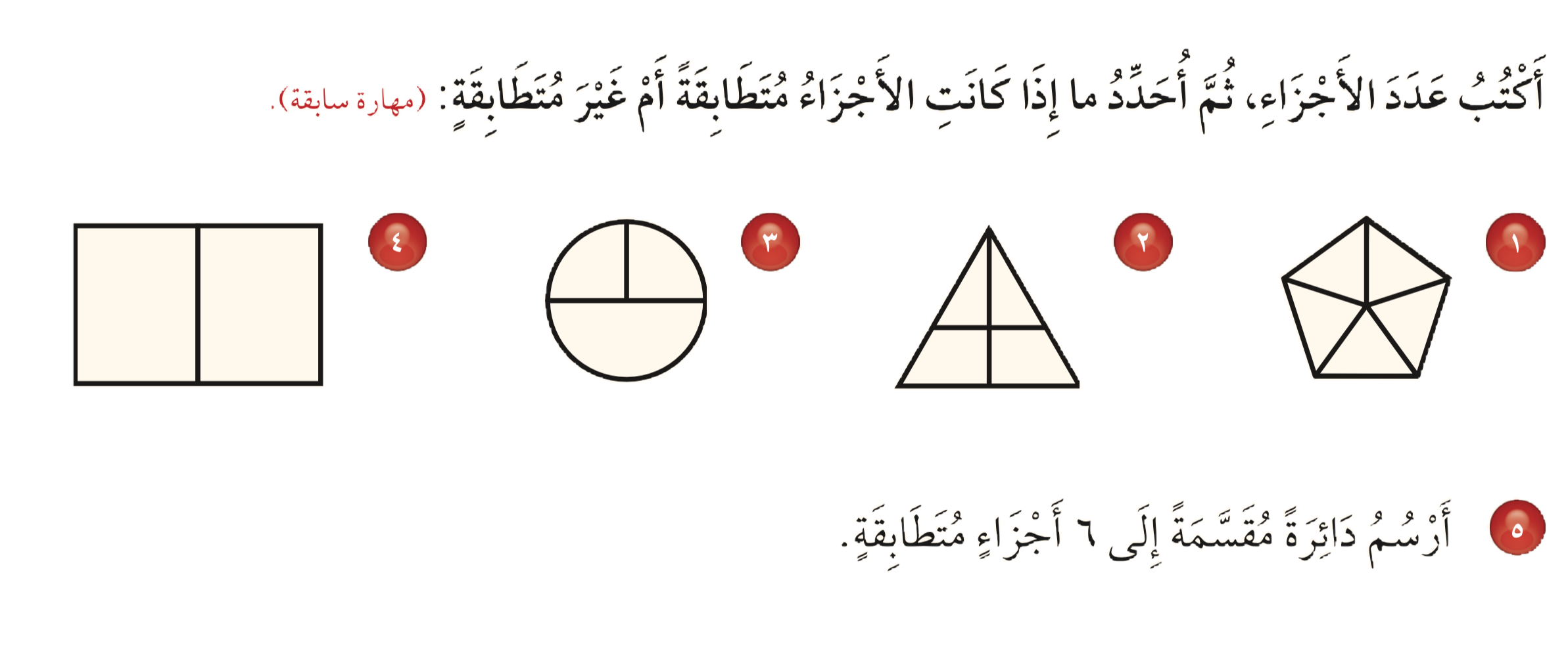 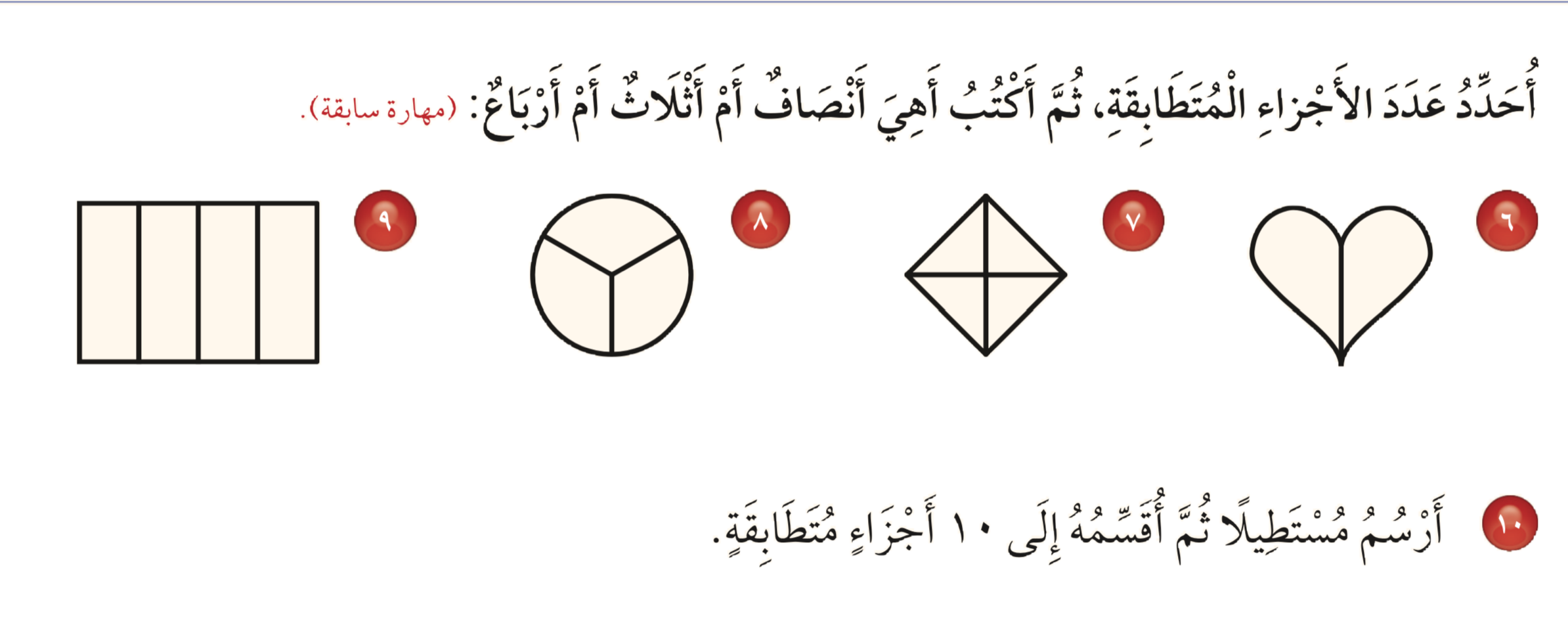 أرباع
أنصاف
أرباع
أثلاث
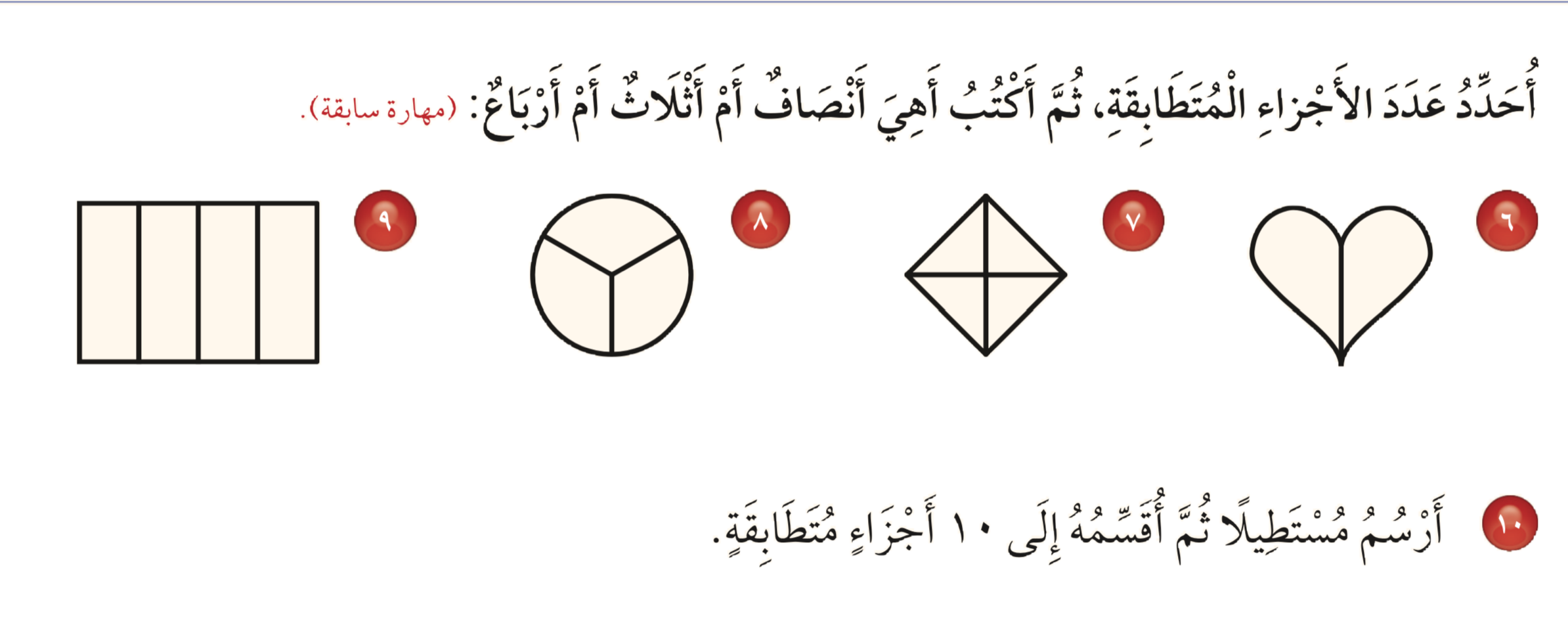 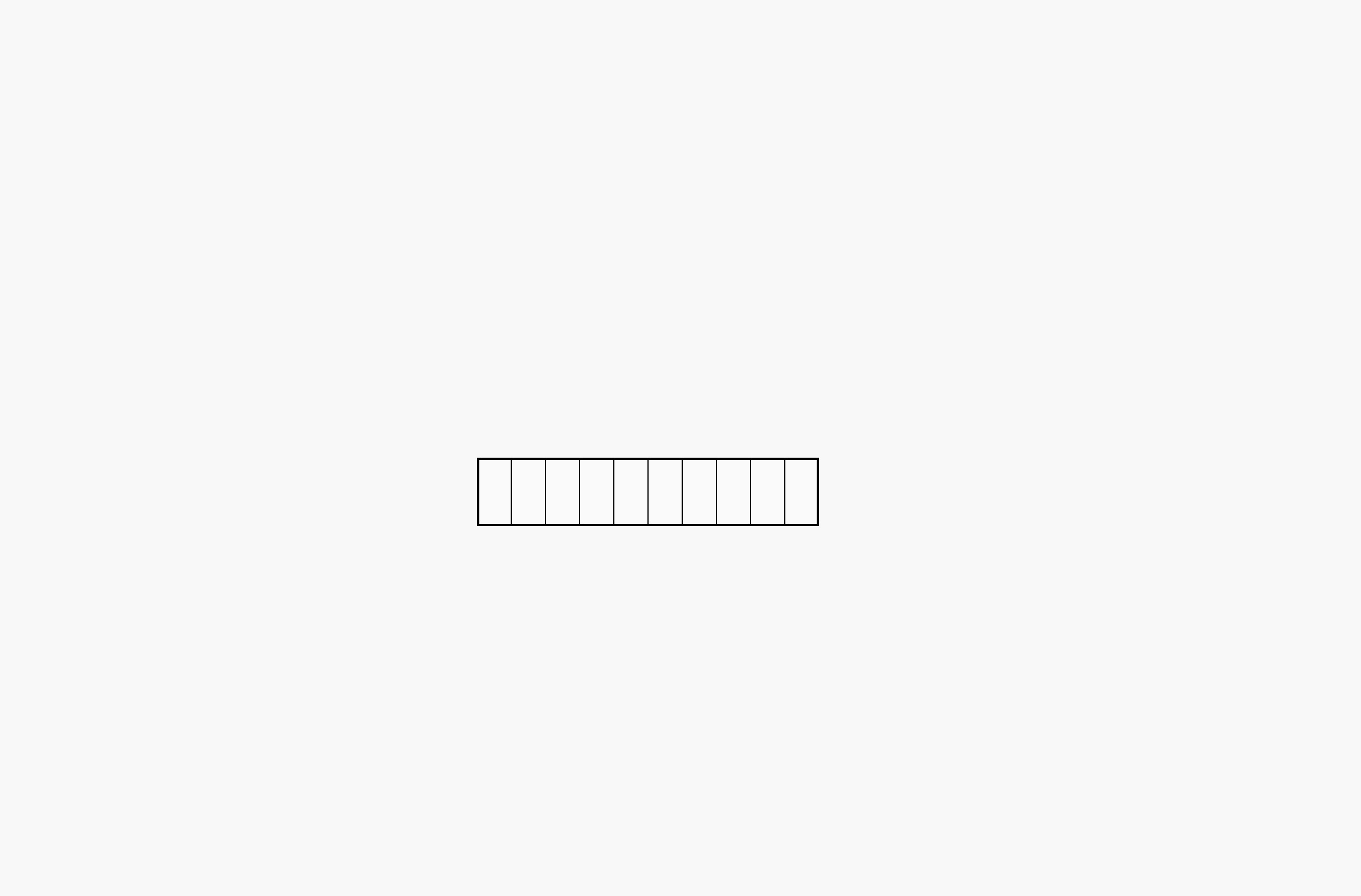 ٢
١
٥
٢
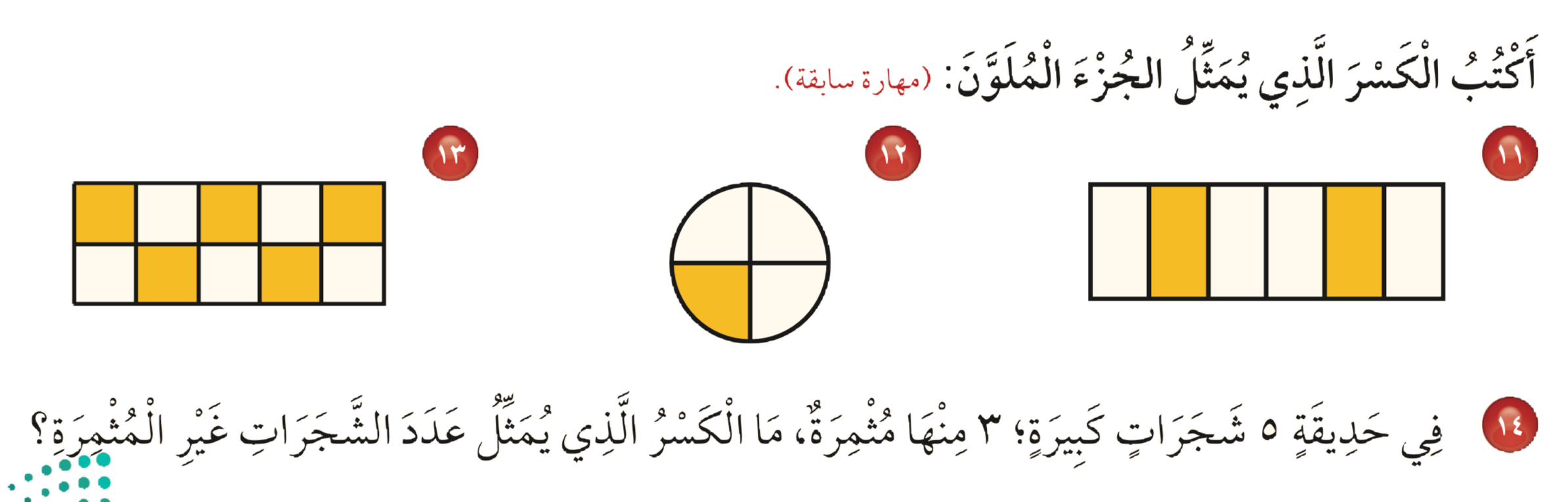 ٦
٤
١٠
٥
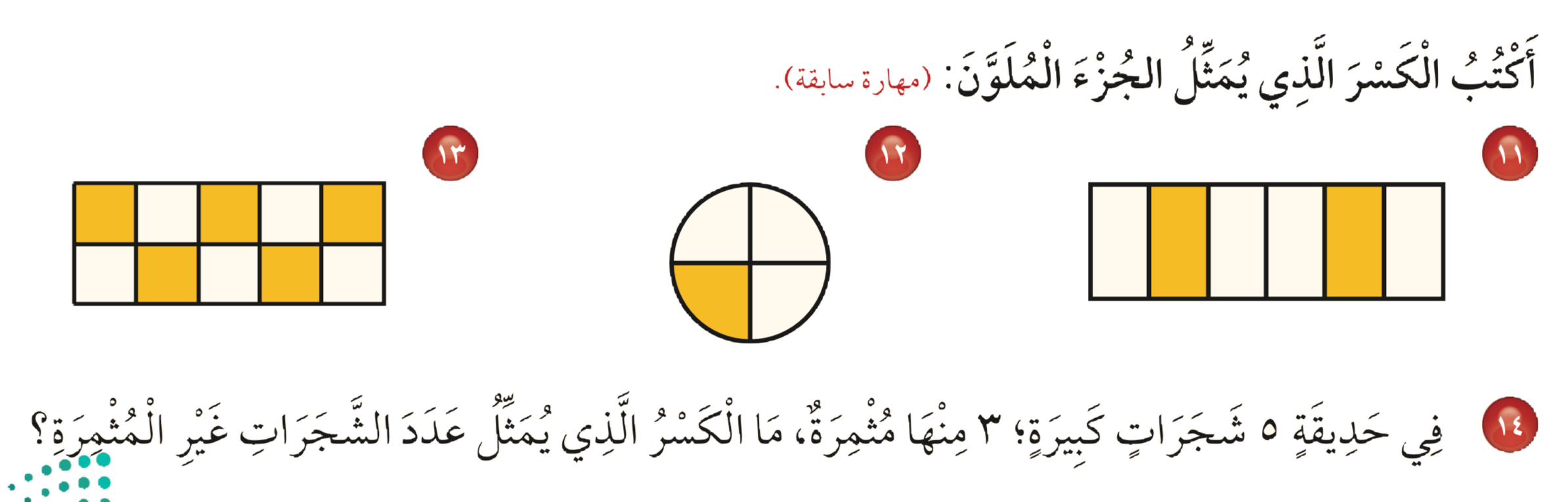